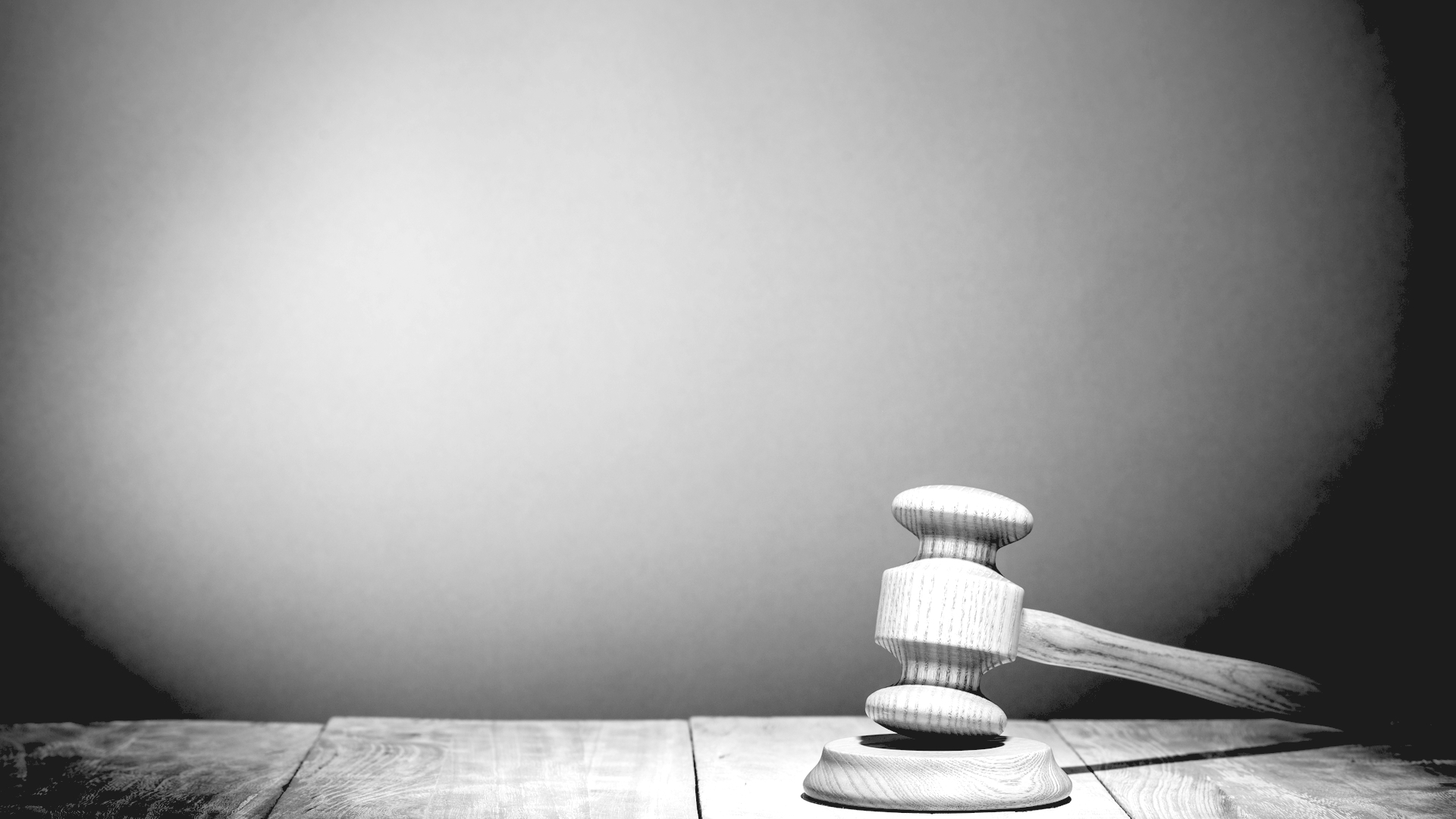 Le marché des ventes volontaires de meubles aux enchères publiques
EN FRANCE
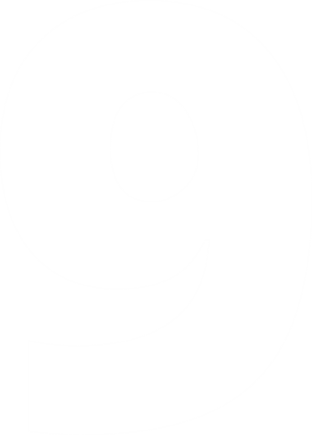 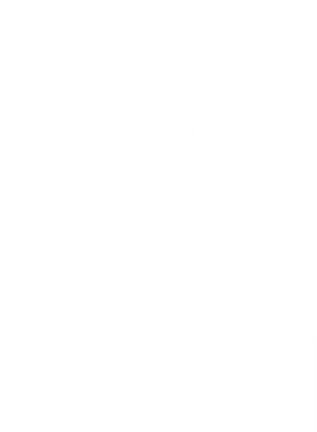 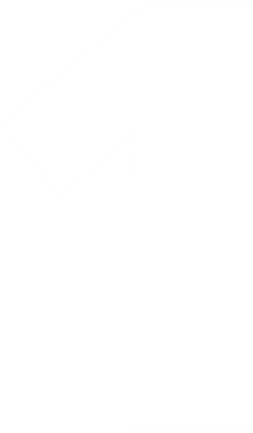 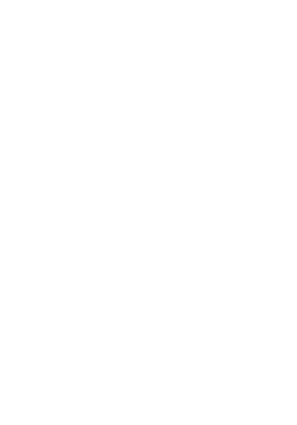 Hausse du montant total adjugé en France en 2019
Évolution sur 10 ans en millions d’euros - hors frais de ventes 
Hors ventes caritatives (à partir de 2014)
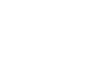 Le marché retrouve la croissance après une année d’inflexion en 2018. 
L’évolution est la plus élevée observée depuis 10 ans. 
Sur 10 ans le marché n’a connu que deux années de baisse.
+4,3% annuelle 
sur 
10 ANS
3,4
MILLIARDS D’EUROS
+12,1% 
en 2019
2019
+4,3% 
annuelle sur 10 ans
Montants adjugés & évolutions 
par secteur d’activité
Art & Objets de Collection
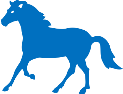 MILLIONS D’EUROS
+5,7%
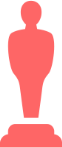 Chevaux
6%
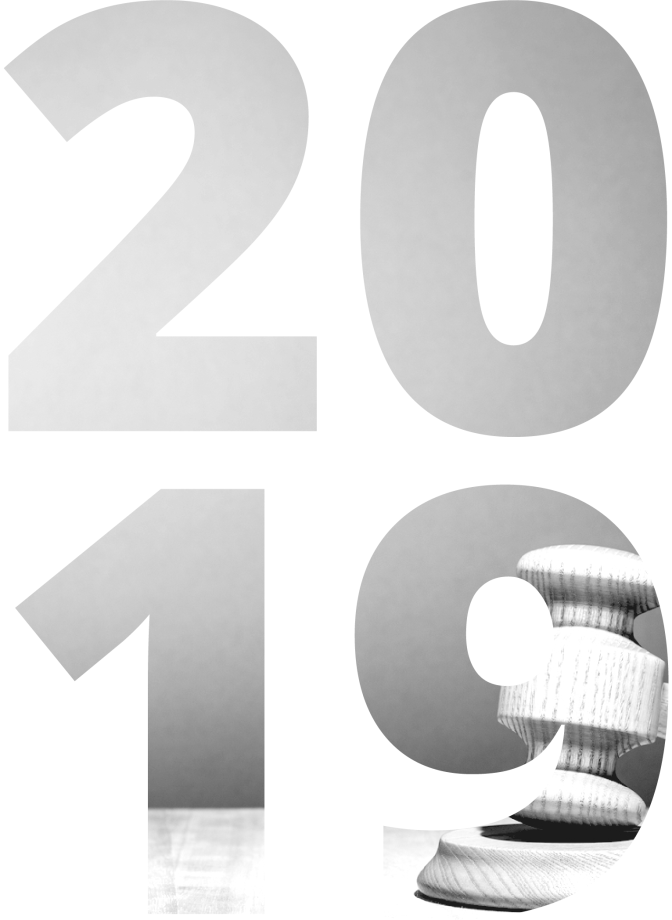 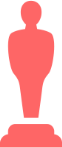 1,56
1,63
186
MILLIARD D’EUROS
46%
+10,5%
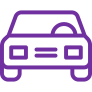 48%
MILLIARD D’EUROS
+14,4%
Véhicules d’occasion & Matériel Industriel
Art & Objets de Collection
Véhicules d’occasion 
& Matériel Industriel
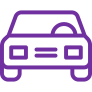 +5,7%
*
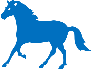 +10,5%
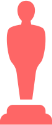 Chevaux
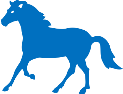 +14,4%
Ventilation du montant adjugé par secteur d'activité
en millions d’€ 
(hors frais de ventes)
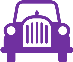 Art & Objets de Collection
Récapitulatif économique par secteur et par année
Montant d'adjudication des ventes aux enchères volontaires, en millions d'euros, hors frais
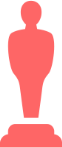 Véhicules d’occasion & Matériel industriel
Art & Objets de collection
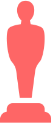 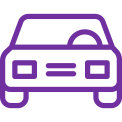 Véhicule d’occasion
+14,4%
Matériel Industriel
Art et Antiquités
Joaillerie et Orfèvrerie
Autres objets de collection*
Vins et Alcools
Ventes courantes (hors catalogues)
+10,5%
Véhicules d’occasion 
& Matériel Industriel
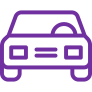 +5,7%
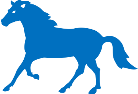 Chevaux
Chevaux
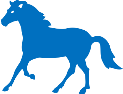 * La catégorie «Autres objets de collection» correspond aux biens qui sont habituellement regroupés sous le nom de « collectibles » dans les pays anglo-saxons : véhicules de collection, timbres et monnaies, livres et manuscrits anciens, « militaria », jouets, affiches etc.
*
3 premières sociétés
Classement des 20 premières maisons de vente volontaires
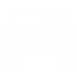 Rang
Maisons de vente tous secteurs
Montants
Montants
Variation
1
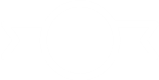 2019
tous secteurs confondus
2018
2018/2019
2019
BCAUTO ENCHÈRES
1
+13%
2
+26%
Part des montants adjugés par les 20 premières maisons de vente par rapport au total national adjugé *
+15%
3
4
+48%
5
+11%
6
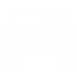 +5%
7
+7%
8
+0%
2
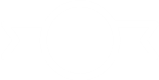 9
+7%
10
+6%
ALCOPA AUCTION
+2,2%
11
+3%
12
+8%
20 premières sociétés
13
+22%
14
+14%
15
+20%
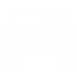 2018
2019
16
+61%
17
+4%
3
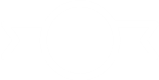 18
-20%
19
+16%
VP AUTO
20
+10%
2 134 M€ *
+14,5 %
2 443 M€
2 134M€
* Pour 2018 : montant des 20 premières maisons de vente
A noter : montant de ventes adjugé à L’hôtel Drouot en 2019 : 302 M€
Répartition géographique 
des montants adjugés en 2019 (tous secteurs confondus)
Hauts de France 
+32%
Île-de-France
+13%
Normandie 
+9%
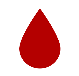 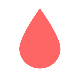 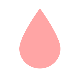 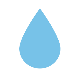 > 200 M€
100 - 200 M€
50 - 100 M€
15 - 50 M€
Grand-Est 
+11%
Bretagne
+13%
Un maillage territorial dense
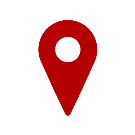 des maisons de vente situées hors de l’Ile de France
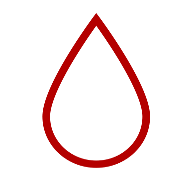 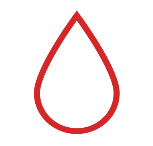 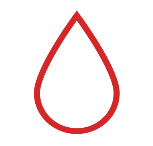 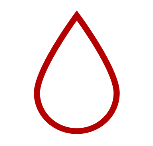 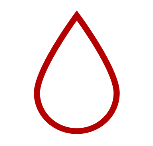 2/3
Bourgogne-Franche-Comté +36%
257
319
152
177
Pays-de-la-Loire +5%
2069
Centre-Val-de-Loire +9%
Rhône-Alpes-Auvergne 
+14%
Elles réalisent 38% 
du montant total 
des ventes aux enchères
38%
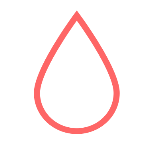 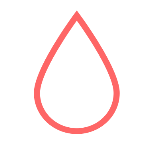 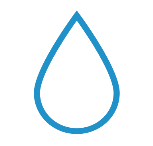 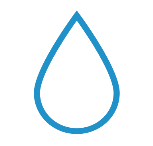 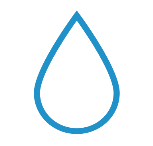 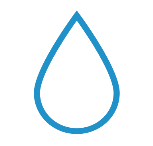 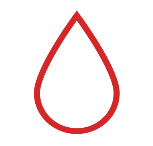 83
24
30
24
87
94
33
Nouvelle-Aquitaine 
+12%
Provence-Alpes-
Côte d'Azur -7%
415
Maisons de vente au total en 2019
Occitanie 
Stable
Montants adjugés en
Art & objets de collection 
350 maisons de vente
Répartition par secteurs 
Art et Objets de Collection en 2019
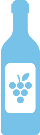 Vins et alcools I 3%
4% I Ventes courantes (hors catalogue)
1,56
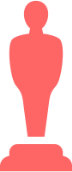 MILLIARD D’EUROS
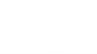 Joaillerie et Orfèvrerie I 9%
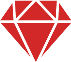 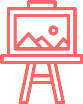 65% 
Art et Antiquités
+10,5%
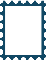 EN
2019
19% I
Évolution des montants adjugés 
en France entre 2010 et 2019 
(hors frais, en millions d'euros)
Autres objets
de collection*
+2,6%
+2,6% annuelle sur 
10 ANS
+10,5%
*Autres objets de collection : voitures de collection, 
bandes dessinées, livres et manuscrits, numismatique, militaria, …
ANNUELLE SUR 10 ANS
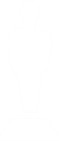 Classement des 20 premières maisons de vente Art & Objets de Collections
en millions d’euros (hors frais de ventes)
Rang 2019
Nom
Montants adjugés
Variation
Art et Objets de Collection
2018
2019
+48%
1
Part des montants adjugés par les 20 premières maisons*
+11%
2
+ 7%
3
+ 3%
4
Dans le total adjugé pour le secteur
1
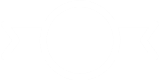 +22%
5
+20%
6
SOTHEBY'S France
+3,7%
+61%
7
+ 4%
8
+16%
9
+3 558% **
10
2018
2019
-39%
11
2
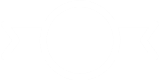 +23%
12
Dans le total national adjugé
+ 1%
CHRISTIE'S France
13
-12%
14
+2,3%
-46%
15
16
+39%
17
-16%
3
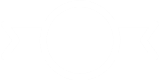 18
-9%
2018
2019
19
-15%
ARTCURIAL
0%
20
876 M€ *
1 004 M€
+14,6%
MONTANT TOTAL ADJUGÉ PAR LES 20 PREMIÈRES MAISONS DU SECTEUR
* Pour 2018 : montant des 20 premières maisons de vente
A noter : montant de ventes adjugé à L’hôtel Drouot en 2019 : 302 M€
** Dont l’adjudication d’un tableau de Cimabue pour 19,5 M€, hors frais
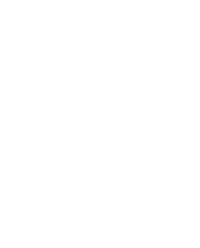 65%
DU SECTEUR 
Art et Objets de Collection
1002
  MILLIONS 
  D’EUROS
+15%
EN 2019
Montants adjugés et répartition en
Art & Antiquités
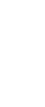 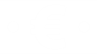 Par secteur en millions d’€ 
(hors frais de ventes)
Répartition Secteur Arts et Antiquités
Art d'après-guerre et contemporain
+12 %
Art d'après-guerre et contemporain
Mobilier 
et Objets d'Art du XXème siècle
259 M€
+84 %
Mobilier et Objets d'Art du XXème siècle
188 M€
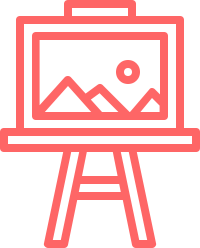 Tableaux, dessins, sculptures, estampes, impressionnistes et modernes
-6 %
178 M€
Tableaux, dessins, sculptures, estampes, impressionnistes 
et modernes
137 M€
Tableaux, dessins, sculptures, estampes, anciens et du XIXème siècle
+59%
Mobilier et Objets d'Art anciens
135 M€
Autres (Art d'Asie, Arts Premiers, Archéologie, etc.)
-20 %
105 M€
Tableaux, dessins, sculptures, estampes anciens et du XIXème siècle
Autres (Art d'Asie, Arts Premiers, Archéologie, etc.)
Mobilier et Objets d'Art anciens
+7 %
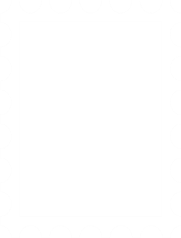 19%
DU SECTEUR 
Art et Objets de Collection
286
MILLIONS 
D’EUROS
-1%
EN 2019
Montants adjugés et répartition
Autres objets de Collection
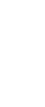 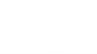 Par catégories en millions d’€ 
(hors frais de ventes)
Répartition  par catégories des  Autres objets de collection
Autres
Véhicules de collection
34%
Véhicules de collection
Livres, manuscrits et bandes dessinées
92 M€
Instruments de musique
45M€
11 M€
Numismatique
Photographies
10 M€
9 M€
Mode et accessoires
6 M€
Orientalisme et Art russe
5 M€
98 M€
Militaria et armes
Militaria et armes
Photographies
Livres, manuscrits et bandes dessinées
2%
Mode et accessoires
Orientalisme et Art russe
9 M€
Instruments de musique
Numismatique
Autres : timbres, cartes postales, affiches, jouets anciens, objets de vitrine, cabinets de curiosité …
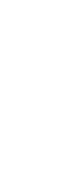 Art & Objets de Collection : un tiers des maisons de vente (32%) réalisent 88% du montant total de ventes
Et les maisons de vente réalisant moins de  2 M€ de montant de ventes
Représentent 68% des maisons de vente  
en Art et Objets de Collection
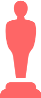 2019
Elles réalisent 12% du montant total de vente
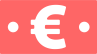 59% d’entre-elles voient leur montant de ventes augmenter par rapport à 2018
Le marché des ventes volontaires de meubles aux enchères publiques 2019 en France
Montants adjugés en
Véhicules d’occasion et matériel industriel
Répartition par
secteurs en 2019
1,63
5% Matériel Industriel
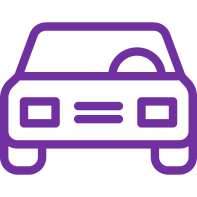 MILLIARD D’EUROS
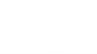 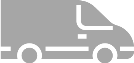 +14,4%
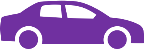 EN
2019
95% 
Véhicules d’occasion
Évolution des montants adjugés 
en France entre 2010 et 2019 
(hors frais, en millions d'euros)
+6,1%
+6,1% annuelle sur 
10 ANS
300 000 Véhicules d’occasion 
vendus en 2019
ANNUELLE SUR 10 ANS
+14,4%
+9%
*
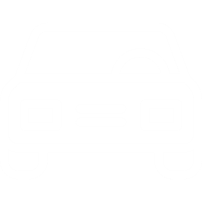 Classement des 20 premières maisons de vente Véhicules d’occasion  & Matériel Industriel 
en millions d’euros (hors frais de ventes)
Véhicules d’occasion  & Matériel Industriel
Rang 2019
Nom
Montants adjugés
Variation
2018
2019
1
+13%
Part des montants adjugés par les 20 premières maisons de vente *
2
+27%
3
+15%
1
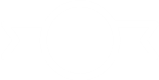 4
0%
Dans le total adjugé pour le secteur
5
+7%
BCAUTO ENCHÈRES
6
+6%
7
+8%
-0,8%
8
+14%
9
-20%
2
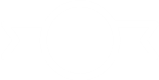 10
+10%
11
+ 5%
2018
2019
ALCOPA AUCTION
12
0%
Dans le total national adjugé
13
+32%
14
+29%
+1,3%
15
+13%
3
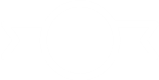 16
-5%
17
+41%
VP AUTO
18
-14%
2018
2019
19
+65%
20
-15%
1 381 M€ *
1 567 M€
+13,5%
MONTANT TOTAL ADJUGÉ PAR LES 20 PREMIERES MAISONS DU SECTEUR
* Pour 2018 : montant des 20 premières maisons de vente
Montants adjugés en
Chevaux
Montants 
par type de chevaux
7 M€
 Chevaux de sport
(463 chevaux)
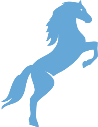 186
MILLIONS D’EUROS
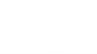 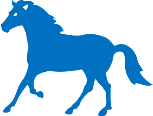 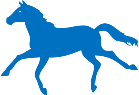 +5,7%
186 M€
EN
2019
178 M€
Chevaux 
de course
(4 890 chevaux)
Évolution des montants adjugés 
en France entre 2010 et 2019 
(hors frais, en millions d'euros)
+6,3%
+5,7%
dont 3257 chevaux de galop : 156,5 M€
dont 1633 chevaux de trot : 21,5 M€
ANNUELLE SUR 10 ANS
+6,3% annuelle sur 
10 ANS
Classement des 5 premières maisons de vente volontaires  du secteur "Chevaux" en 2019
en millions d’€ - hors frais de ventes
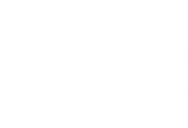 Chevaux
1
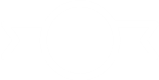 ARQUANA
Rang 2019
Nom
Montants adjugés
Variation
2018
2019
1
+5 %
2
+9 %
2
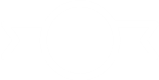 3
+ 21 %
4
- 7 %
VENTES OSARUS
5
0 %
186 M€
+3,5%
176 M€
MONTANT TOTAL ADJUGÉ PAR L’ENSEMBLE DES MAISONS DU SECTEUR
3
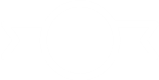 F.E.N.C.E.S
Montants adjugés en
Ventes électroniques
36%
DU MONTANT
TOTAL DES 
VENTES
1224
MILLIONS 
D’EUROS
+7%
EN 2019
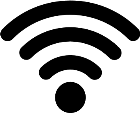 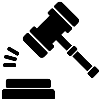 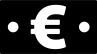 Répartition par secteur en 2019
(en millions d'euros)
365
MAISONS
DÉCLARENT UNE ACTIVITÉ D'ENCHÈRES SUR INTERNET EN 2019 (SUR LES 414 SOCIETES)
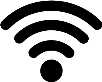 Véhicules d’occasion
 & Matériel Industriel
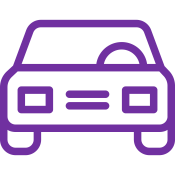 Art & Objets de Collection
(333 EN 2018)
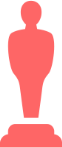 Répartition par canal 
(hors frais, en millions d'euros)
989 M€
233 M€
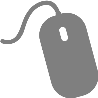 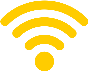 «Live»
«Live»
16%
15%
+4%
+9%
379 M€ Enchères « live »
845 M€ Enchères en ligne
En ligne
5%
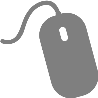 En ligne
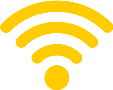 64%
Les ventes dites « live  » sont adossées à des ventes physiques, 
Les ventes dites « en ligne » sont effectuées sous la forme de ventes totalement dématérialisées
185 maisons de vente
déclarent une activité internationale
Biens achetés par des Français
+13%
EN 2019
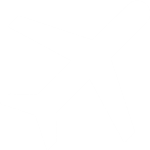 Poids des biens achetés par des Français par rapport au montant total adjugé par les maisons de vente déclarant une activité internationale
Biens achetés
par des Français
65%
35%
Biens achetés
par des non résidents
Bilan économique France : note méthodologique
L’analyse de l’activité économique du marché en France est fondée sur les résultats de l’enquête économique que le Conseil des ventes réalise chaque année auprès de l’ensemble des  maisons de vente. 
L’enquête a été adressée à 415 maisons de vente en 2019. 340 ont renseigné le questionnaire d’enquête, et pour 51 autres une déclaration prévisionnelle de montant annuel adjugé. 24 sociétés, essentiellement de petite taille, n’ont pas répondu à l’enquête. 
 
Pour les maisons de ventes qui ont répondu de manière incomplète au questionnaire, un travail de vérification des données et le cas échéant de ré-affection des montants de vente est effectué. Pour les déclarations des cinquante premières sociétés des contrôles de cohérence ainsi que des vérifications, et le, cas échéant, en accord avec chacune d’elles, des compléments ou des réaffectations de montants entre rubriques et sous-rubriques sont effectués. Pour les autres maisons de ventes, la réaffectation éventuelle de montants entre rubriques est effectuée selon une méthodologie éprouvée qui tient compte tant du secteur d’activité de la maison de vente que du poids constaté – parmi les réponses complètes collectées en 2019 des maisons de ventes – de chacune des rubriques ou catégories.
 
Les maisons de ventes réalisant moins de 95 % de leur montant adjugé sur une seule catégorie ont été classées comme « généralistes ». Les autres ont été rattachées à la catégorie qui génère plus de 95 % de leur montant d’adjudication. En 2019, 52 % des maisons de vente relèvent du secteur « Art et objets de collection », 40 % sont généralistes, 7 % appartiennent au secteur « Véhicules d’occasion et matériel industriel », 1 % relève du secteur « Chevaux ».